Применение трудового законодательства РК в период коронавируса

Гилёва Наталья Васильевна

кандидат юридических наук, 
доцент кафедры международного права 
Факультета Международных отношений 
КазНУ им. аль-Фараби
ОТВЕТЫ НА ВОПРОСЫ УЧАСТНИКОВ
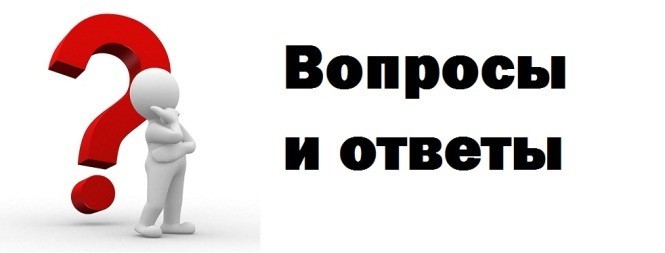 ОТВЕТЫ НА ВОПРОСЫ УЧАСТНИКОВ
Роза Н.

Нужно ли вносить изменения в трудовой договор при дистанционной работе?
ОТВЕТЫ НА ВОПРОСЫ УЧАСТНИКОВ
Р.С.

Оплачиваемый отпуск предоставляется родителям за счет ежегодного отпуска?
ОТВЕТЫ НА ВОПРОСЫ УЧАСТНИКОВ
Татьяна
Порядок отправки сотрудников с их/без их согласия, в отпуск без сохранения заработной платы в период объявления ЧС и в связи с уменьшением объёмов реализации готовой продукции, отсутствием возможности у компании содержания сотрудников? 
Применяются ли дотации от государства для работников, заболевших коронавирусом? 
Порядок оплаты и табелирования сотрудников (помещённых в условиях карантина) компании и как правильно происходит оформление отсутствия сотрудников на работе (больничный или отпуск без сохранения заработной платы)?
ОТВЕТЫ НА ВОПРОСЫ УЧАСТНИКОВ
Галина Волкова

Добрый день! Просим дать разъяснения, как правильно отправить всех сотрудников фирмы в отпуск без сохранения зарплаты на период ЧС в РК?
ОТВЕТЫ НА ВОПРОСЫ УЧАСТНИКОВ
Вячеслав

Как необходимо оформить дистанционную работу на период ЧС? 
По инициативе работника или работодателя возможен переход на дистанционную работу?
ОТВЕТЫ НА ВОПРОСЫ УЧАСТНИКОВ
Оксана

Иностранные сотрудники не смогли заехать в страну на очередную вахту в связи с ведение ЧС , должен ли работодатель оплачивать простой? по ТД оплата производится за фактически отработанное время по табелю. Или это можно считать форс-мажором и ответственность не ложится на работодателя?
ОТВЕТЫ НА ВОПРОСЫ УЧАСТНИКОВ
Гульмаржан

Здравствуйте! У нас бюджетная организация-колледж. Вчера всех преподавателей отправили на дистанционное обучение, сегодня будем отправлять остальных. 
Вопрос - у тех кого отправили вчера не успели взять заявления и доп.соглашение заключить. Действительно ли заявление, отправленное на электронную почту?
ОТВЕТЫ НА ВОПРОСЫ УЧАСТНИКОВ
Байракимова Мадина

Просим дать разъяснение по порядку дистанционной работы, а именно
В связи с Указом Президента РК «О чрезвычайном положении» и заявлением Министра труда и соцзащиты Биржана Нурымбетова о том, что работодатель МОЖЕТ перевести работников на режим дистанционной работы при ЧП.
 
согласно п.3 ст.138 ТК РК для работников, занятых на дистанционной работе, устанавливается ФИКСИРОВАННЫЙ учет рабочего времени. Каким образом и по какому порядку переводить на дистанционный режим работников, производить учет их рабочего времени и как производить оплату труда?
И необходимо ли  прописать технику безопасности на дистанционном рабочем месте? Ответственность работодателя?
ОТВЕТЫ НА ВОПРОСЫ УЧАСТНИКОВ
Ажар

Если эпидемия затянется, какие требования должны быть соблюдены в случае если потребуется применение: 
1- сокращение длительности рабочего дня, как существенного изменения условия труда? 
2- простоя предприятия?
БЛАГОДАРЮ ЗА ВНИМАНИЕ!


Гилёва Наталья Васильевна
к.ю.н., доцент кафедры международного права 
Факультета Международных отношений 
КазНУ им. аль-Фараби